Name________________________________  Class__________

Science Homework Due 11/25/19
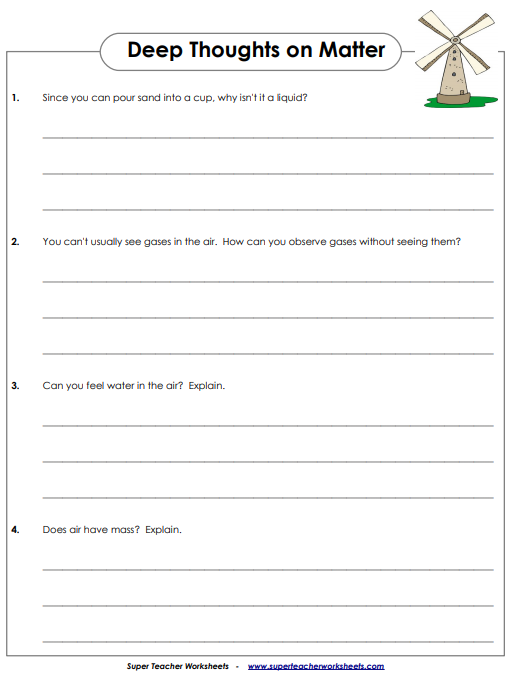